TOÁN 1
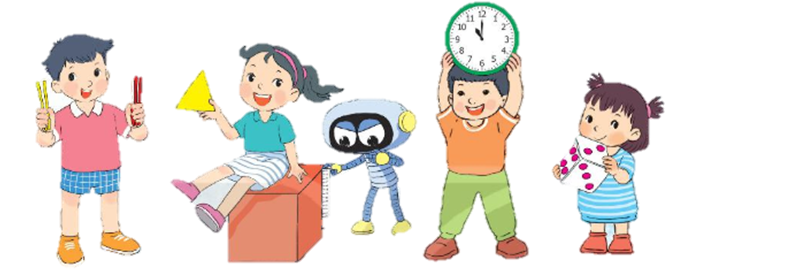 PHÉP CỘNG, PHÉP TRỪ
TRONG PHẠM VI 100
Chủ đề3
Bài 11
PHÉP TRỪ TRONG PHẠM VI 10
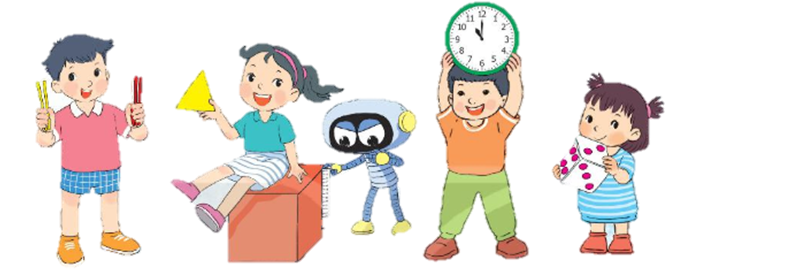 Sách Toán_trang 74
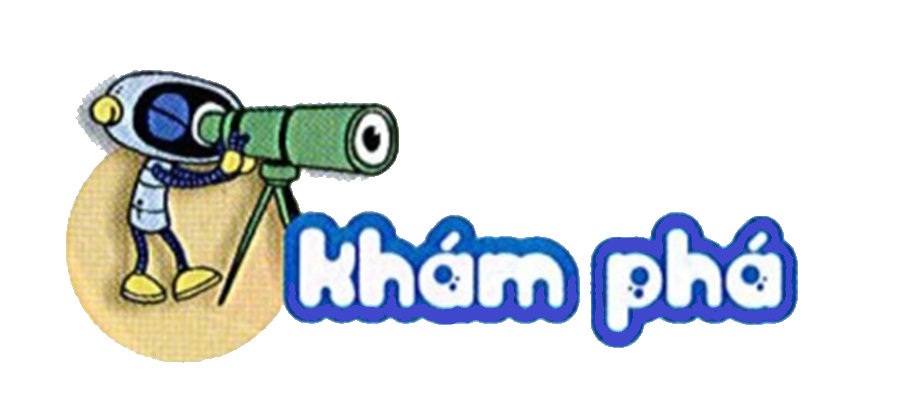 Số 0 trong phép trừ
a) Vớt 1 con cá, còn lại mấy con cá?
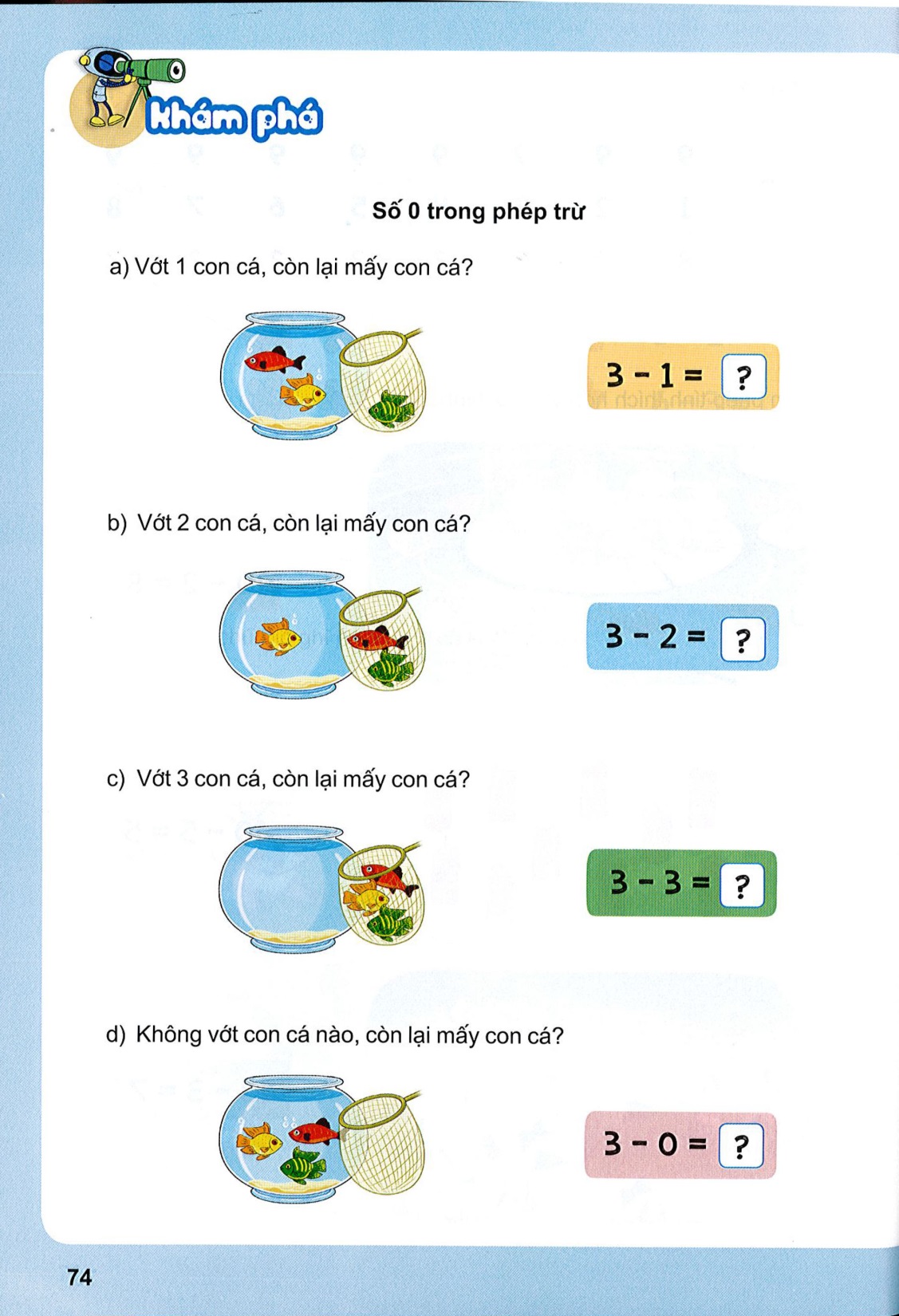 3 – 1 = ?
3 – 1 = 2
b) Vớt 2 con cá, còn lại mấy con cá?
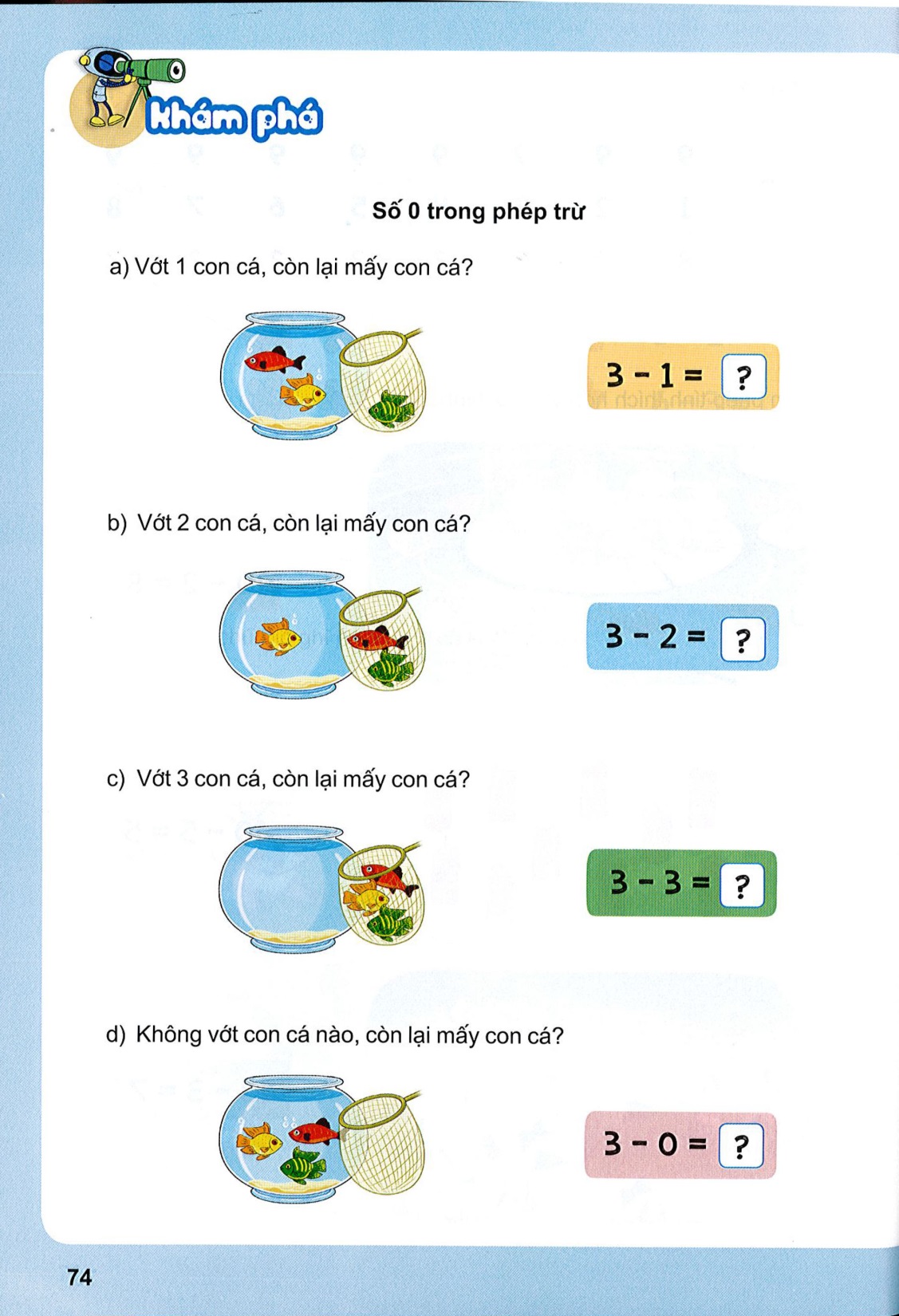 3 – 2 = ?
3 – 2 = 1
c) Vớt 3 con cá, còn lại mấy con cá?
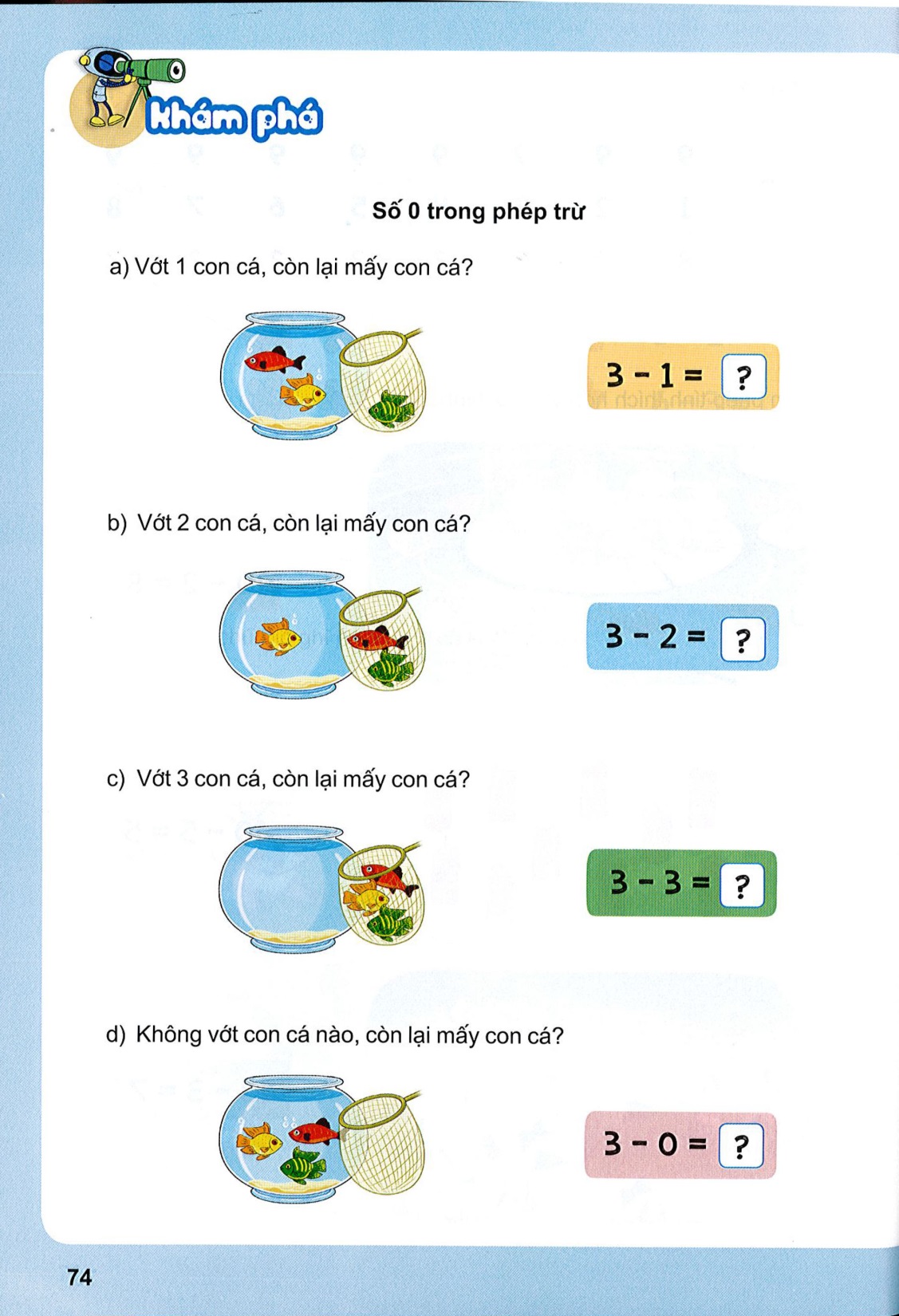 3 – 3 = ?
3 – 3 = 0
d) Không vớt con cá nào, còn lại mấy con cá?
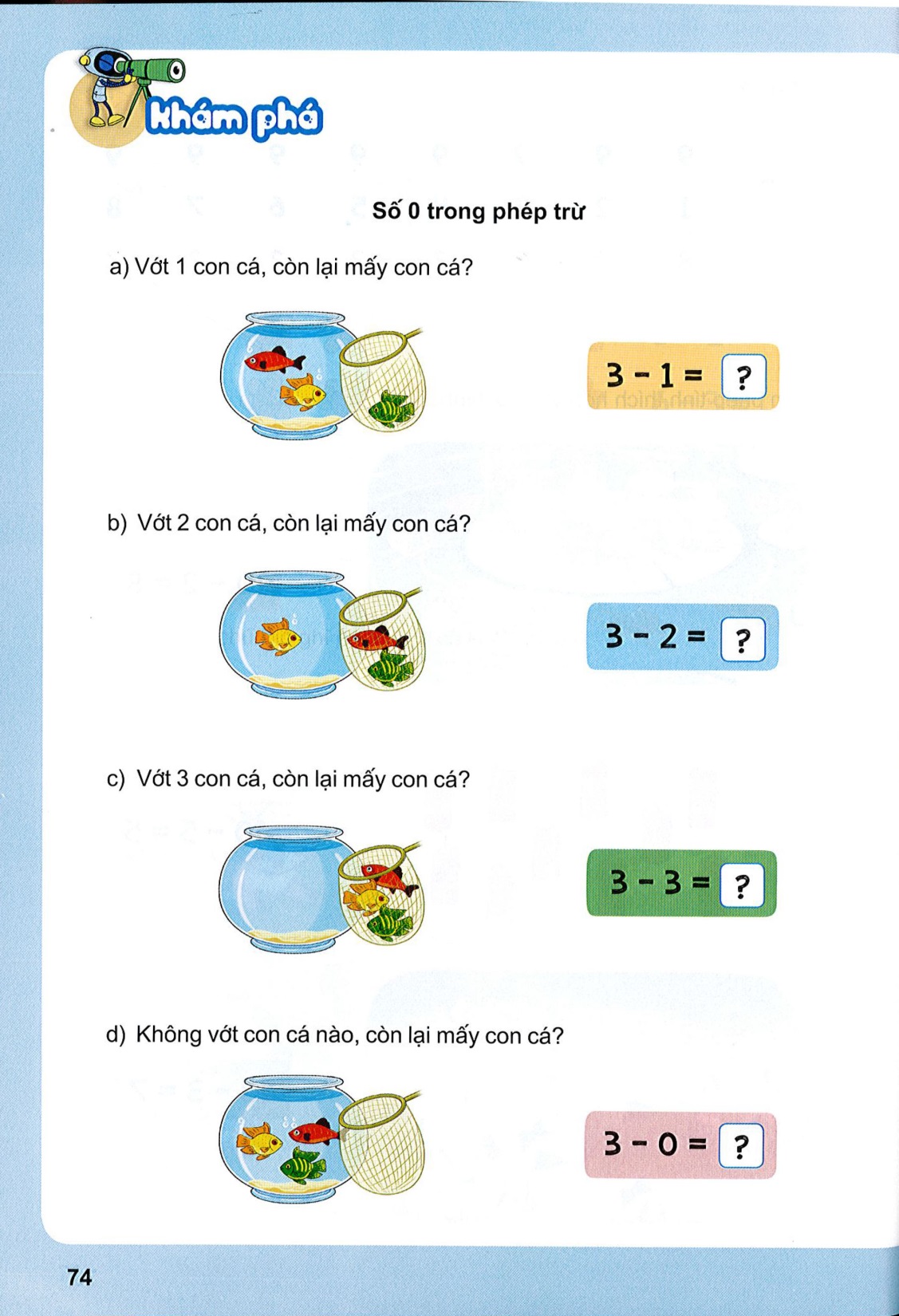 3 – 0 = ?
3 – 0 = 3
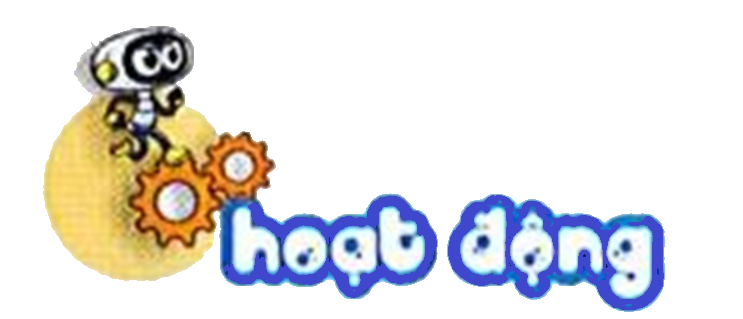 1
Tính nhẩm.
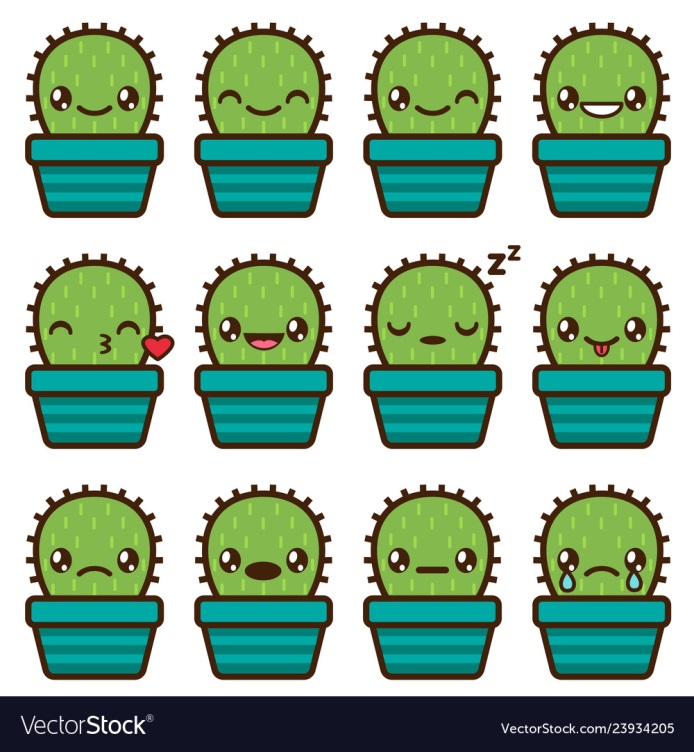 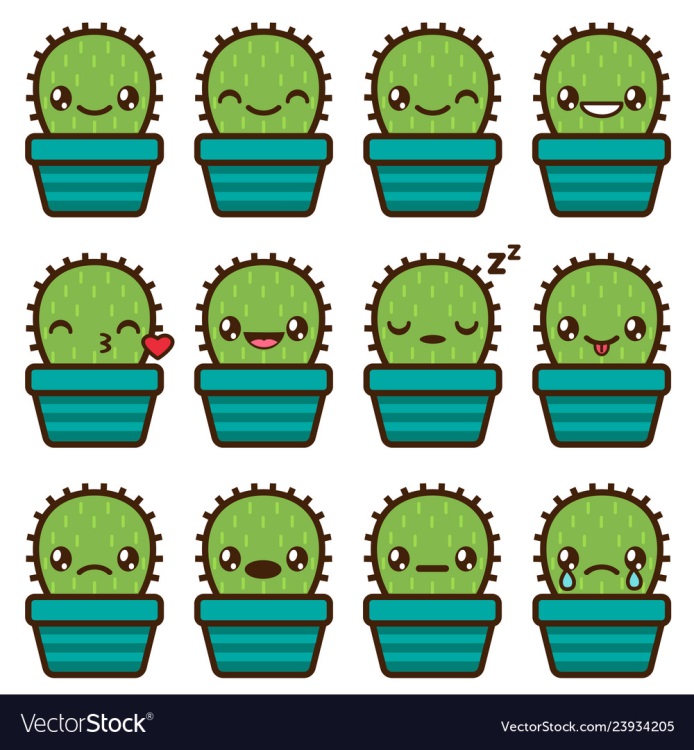 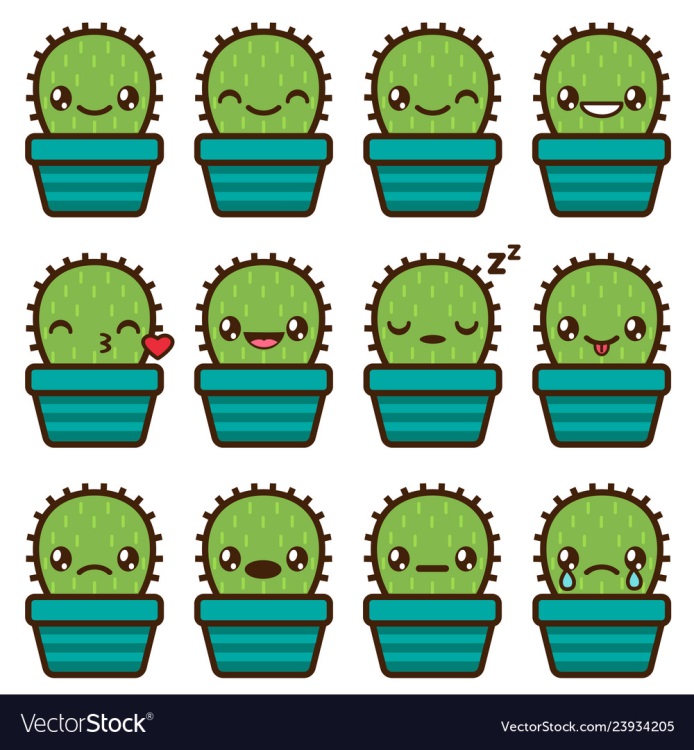 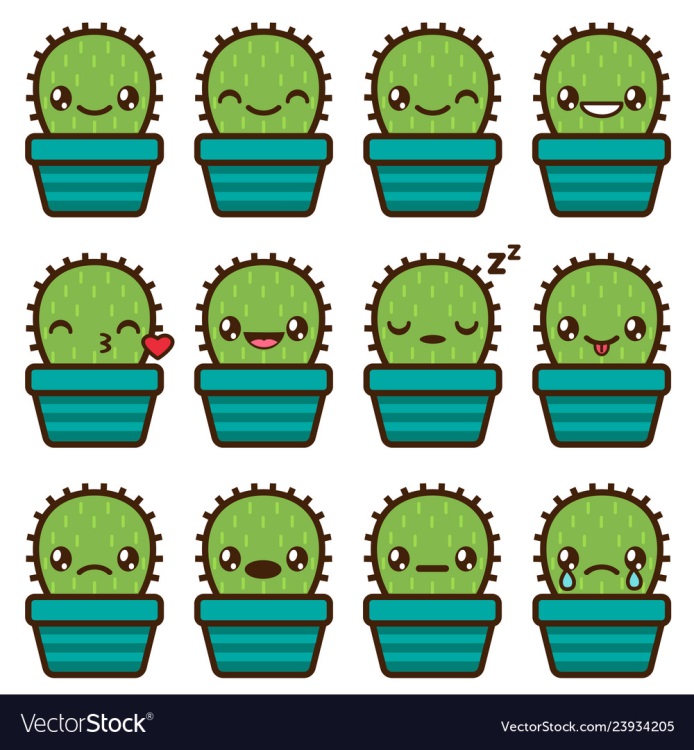 5 – 0 = 5 	4 – 0 = 4		3 – 0 = 3		2 – 0 = 2
6 – 6 = 0		7 – 7 = 0		4 – 4 = 0		9 – 9 = 0
5 + 0 = 5		0 + 4 = 4		3 + 0 = 3		0 + 2 = 2
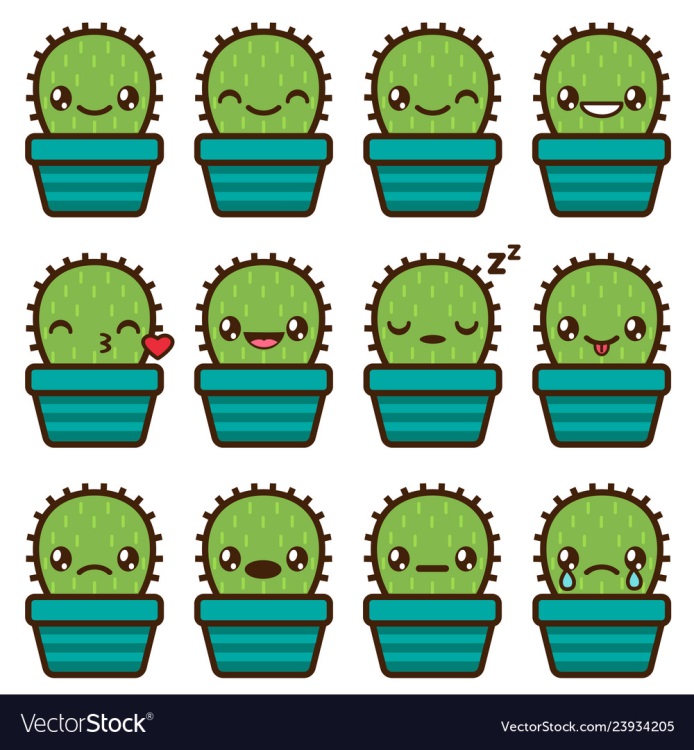 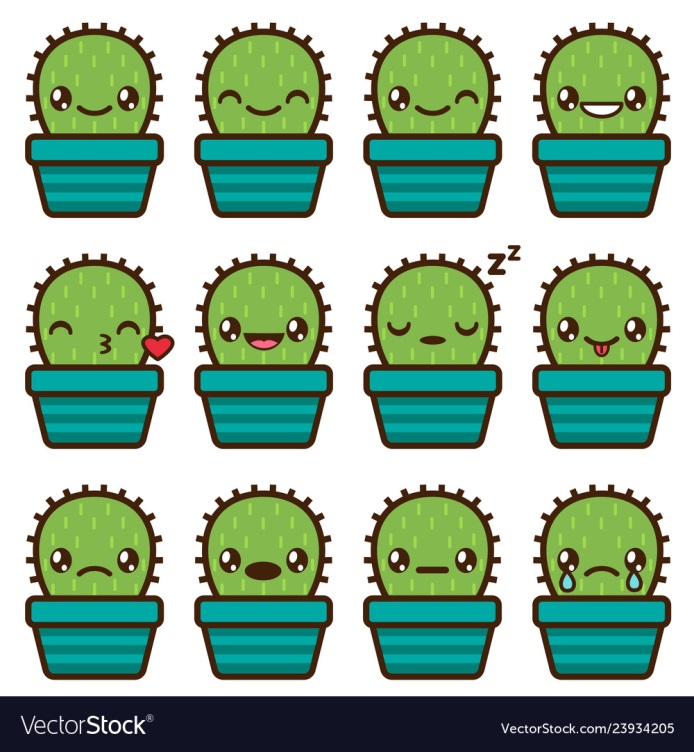 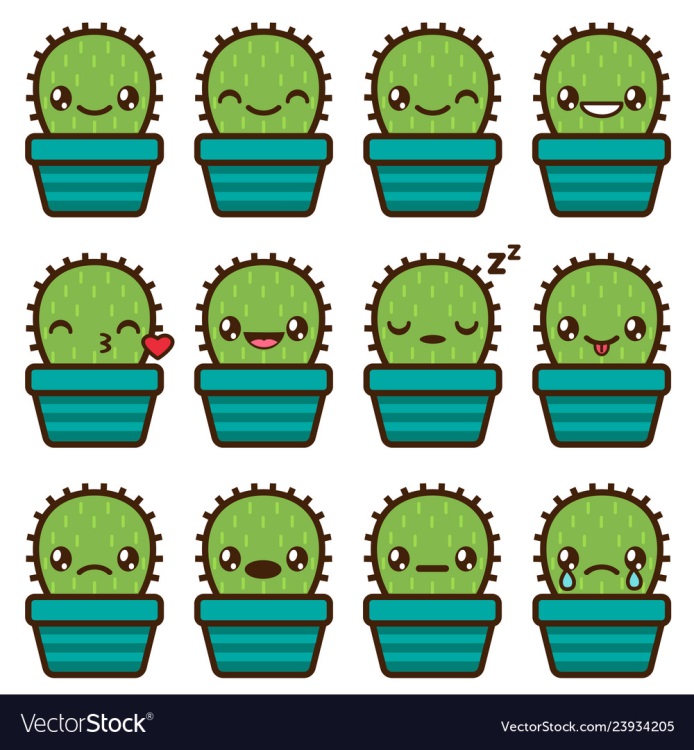 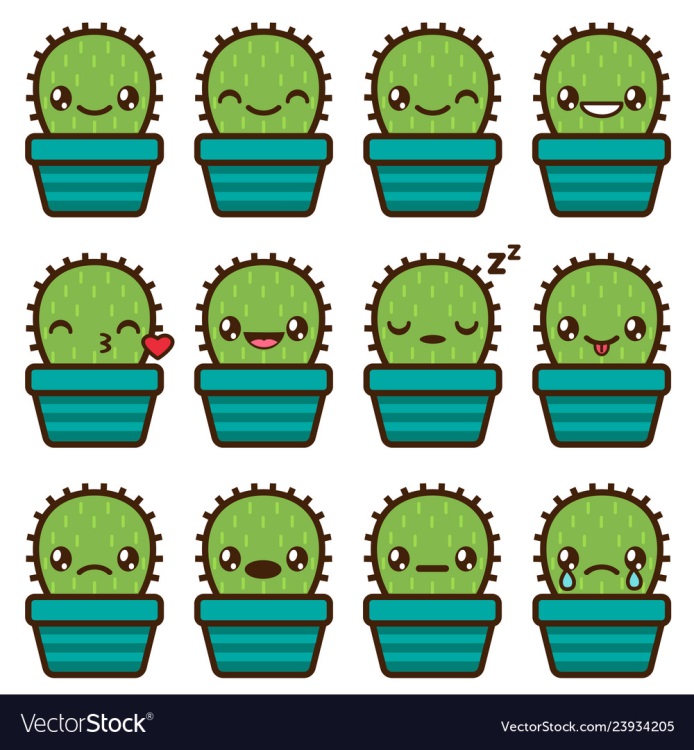 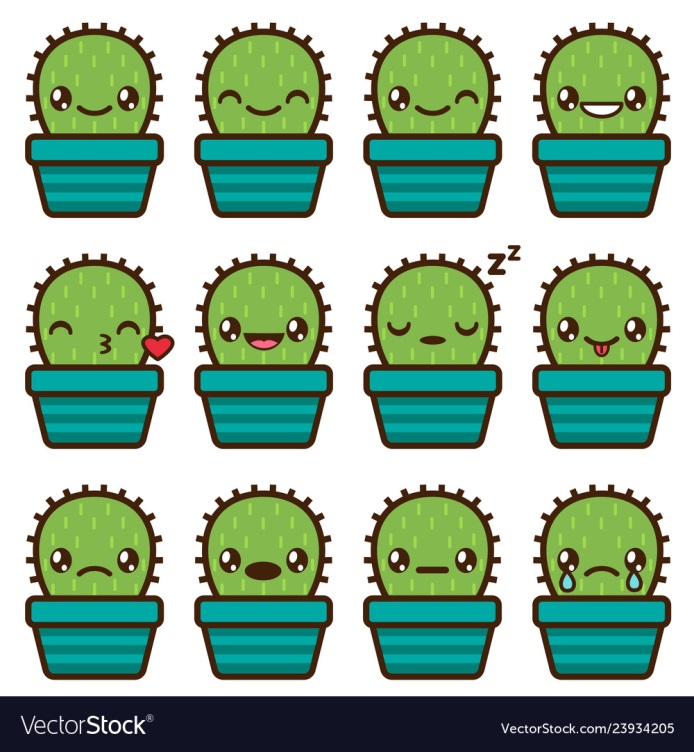 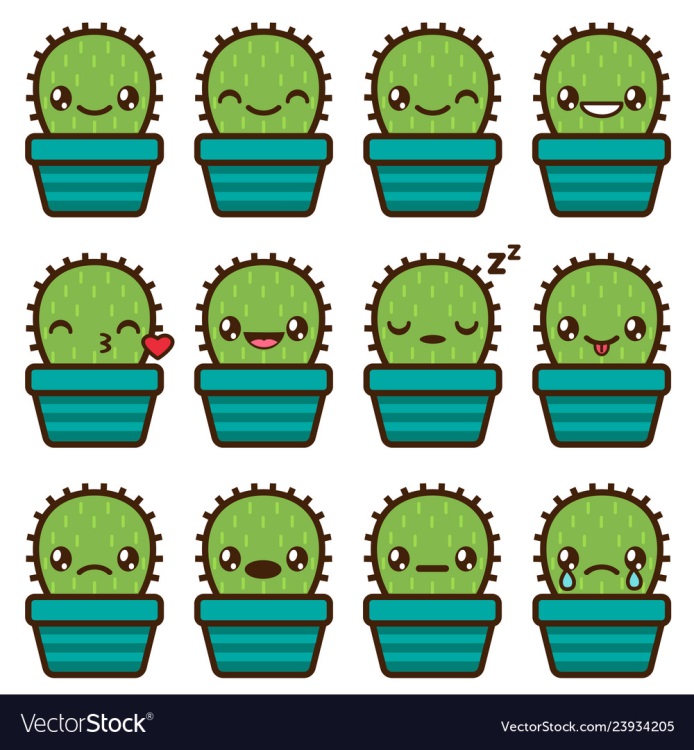 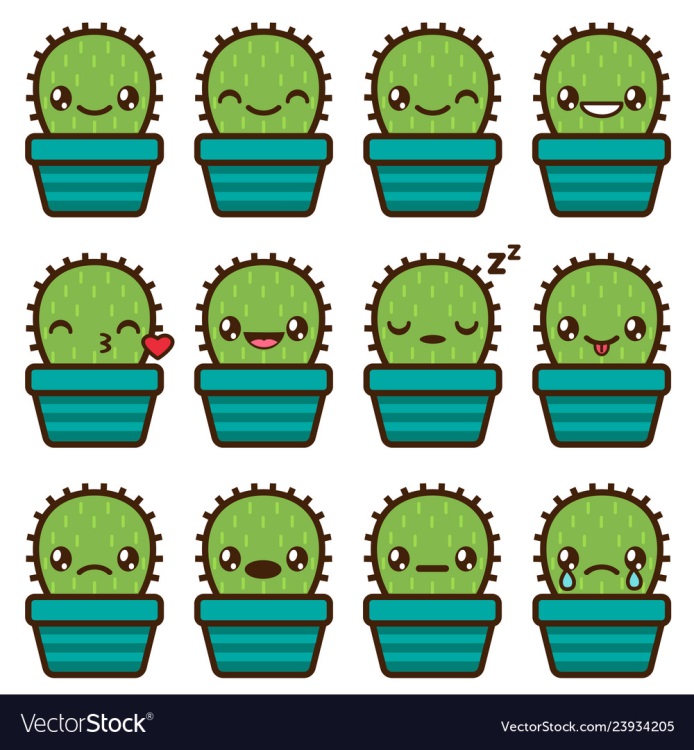 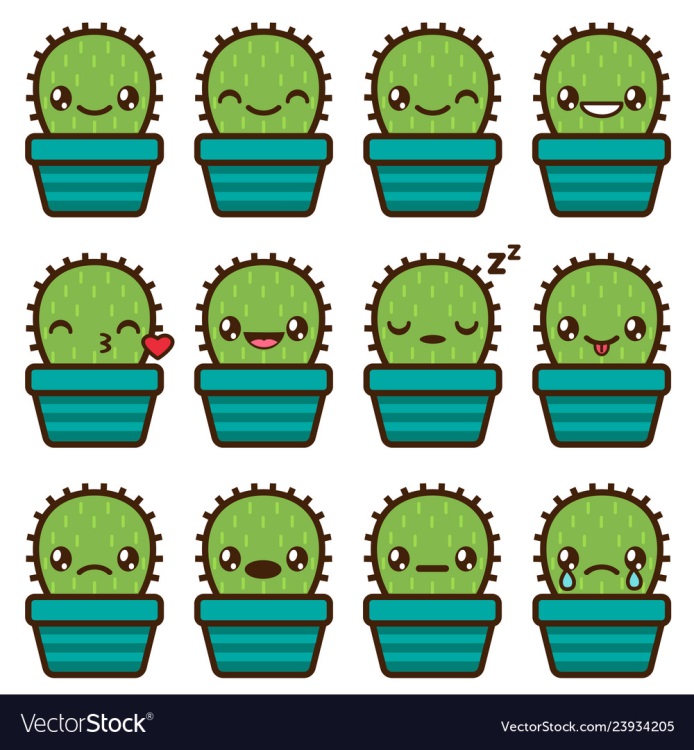 2
Hai phép tính nào có cùng kết quả?
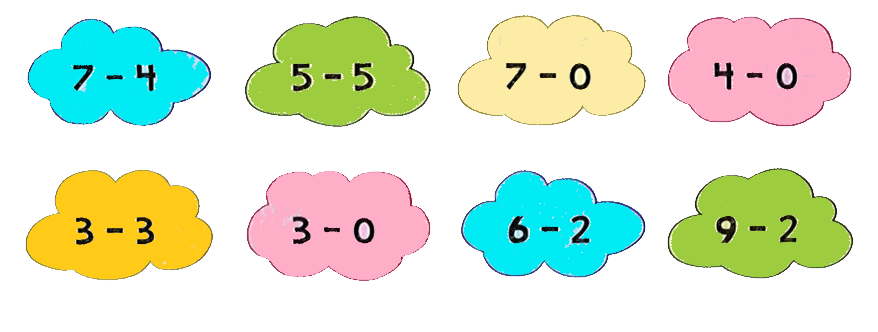 [Speaker Notes: Sách tham khảo]
3
Số?
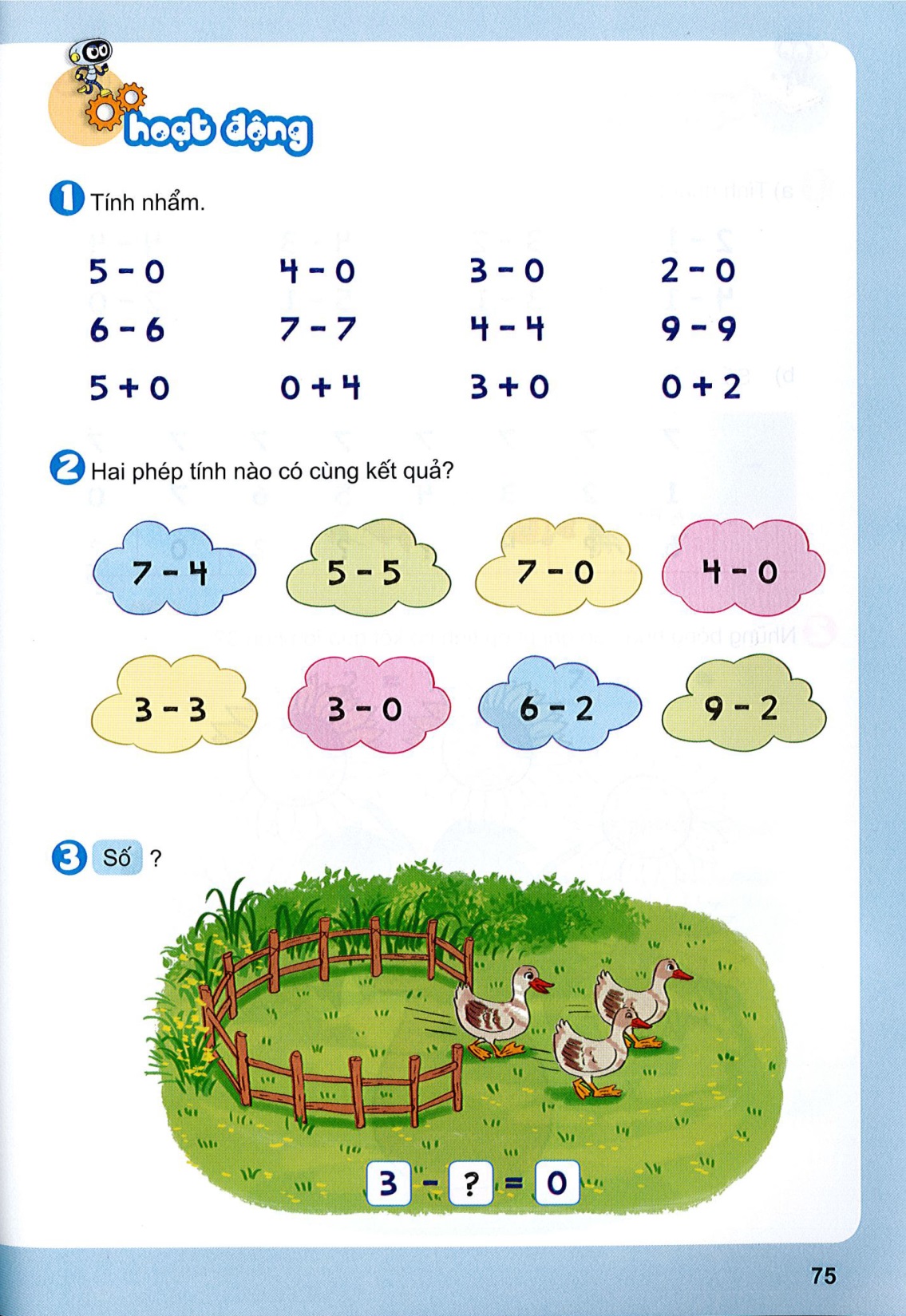 -
3
?
3
=
0
[Speaker Notes: Sách tham khảo]
Dặn dò
Tạm biệt các bạn!
Tạm biệt các bạn!
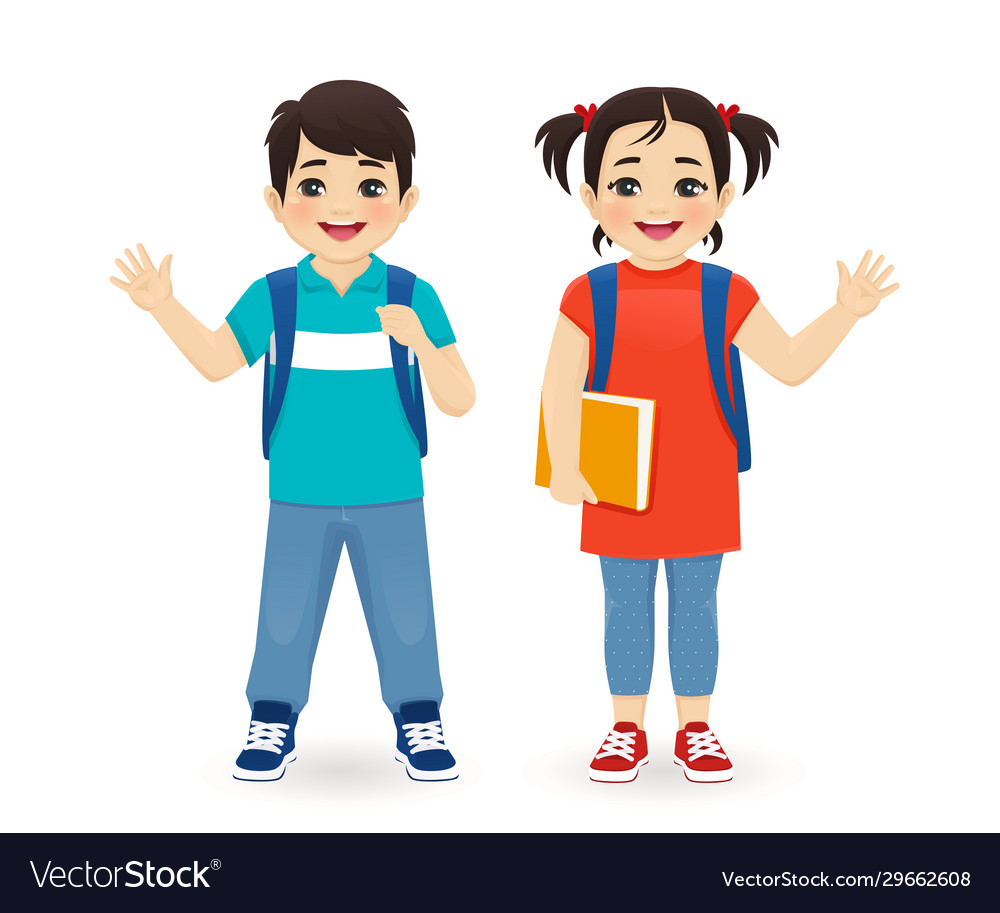